Grunnleggende skjermflygingskurs
Skjermflygingsseksjonen/SU
Agenda
Introduksjon (30 min)
Leksjon 1 - Piloten (30 min) 
Leksjon 2 - Plan og innflyging (30 min)
Øvelser
Introduksjon
Mål
Mål 
Kurset målsetning er at elevene skal bedre sine kunnskaper og ferdigheter innen skjermflyging på en slik måte at det er i bedre stand til å fly og lande skjermen uten å sette seg selv eller andre i farlige situasjoner.
[Speaker Notes: Diskusjon:
Tror vi på at å oppnå dette målet, fører til et redusert antall hendelser?]
Spesifikke mål
Forbedre ferdighetene innenfor skjermflyging
Enkel planlegging og mentale forberedelser
Tryggere innflyging
Innlæring av reflekser
Bedre og tryggere landinger
Øke forståelsen for risikofaktorer under bærende skjerm
Skape og spre gode holdninger til skjermflyging
Presentasjon
Navn
Antall hopp
Erfaring
Skjermtype, størrelse, wingload
Wingload = Exitvekt (pund) / skjermstørrelse sqft
Exitvekt: 75kg + 12kg = 87kg 
Exitvekt i pund: 87 * 2.2 = 191.4
WL: 191.4 / 170 = 1.13
Begreper: Akser
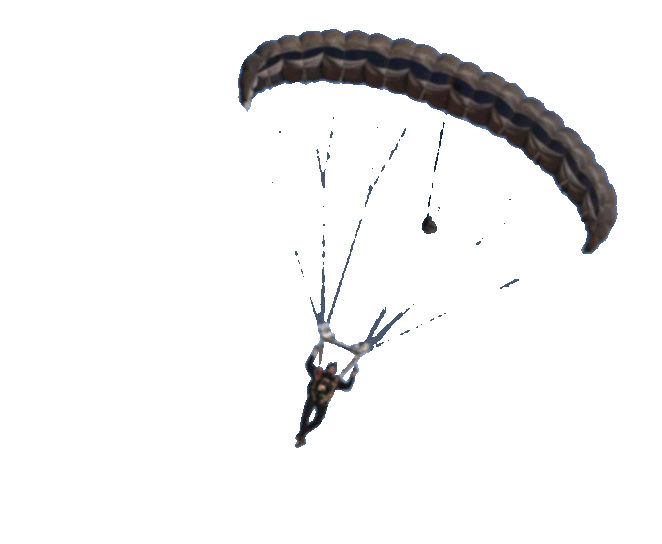 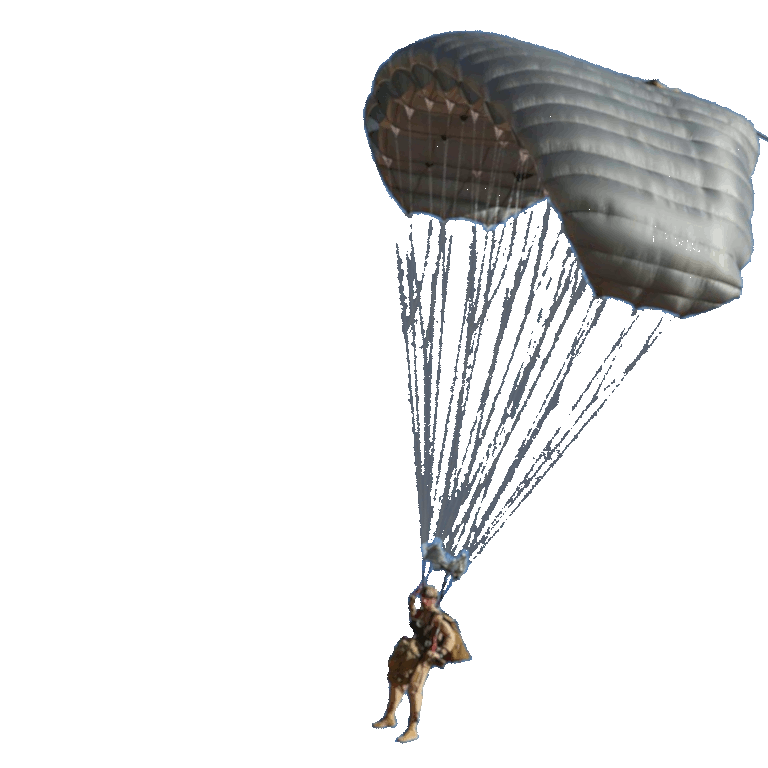 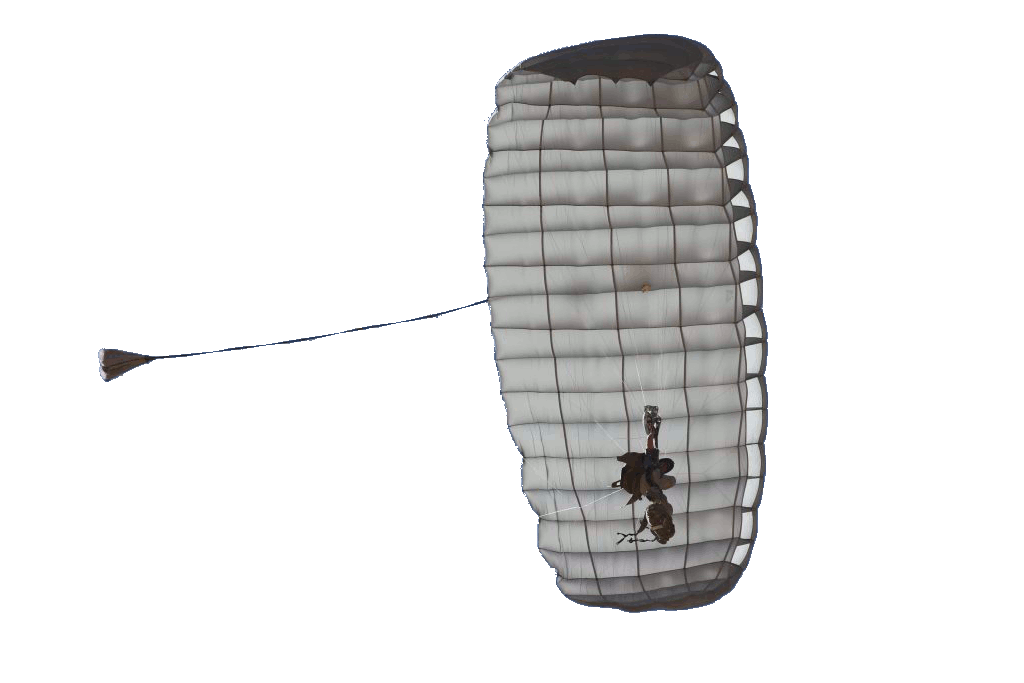 Pitch
Roll
Yaw
[Speaker Notes: Tegn og forklar. Evt bruk en modell.]
Begreper: Innflyging
Oppstillingspunkt / Setup
Landingspunkt
Finale
Base leg
Venteområde / 
Holdingområde
Downwind
[Speaker Notes: Mange begreper. Forsøk å etablere en felles terminologi med elevene]
Landingsprioriteringer
Stopp vertikal hastighet

Fri landingsbane
[Speaker Notes: Dette er de to viktigste prioriteringene. Dette hindrer alvorlige skader.
Å lande motvinds er en bonus.
Diskuter at mange skader skyldes dårlig teknikk. Ofte skjer dette når hoppere må lande et ikke-planlagt sted der landingsbanen ikke er like godt beskaffet. Diskuter om noen av elevene har opplevd dette. 

Understrek at å stoppe vertikal hastighet gjør det mulig å overleve stor sett alle landinger. (Hus, trær, bygninger, osv...)]
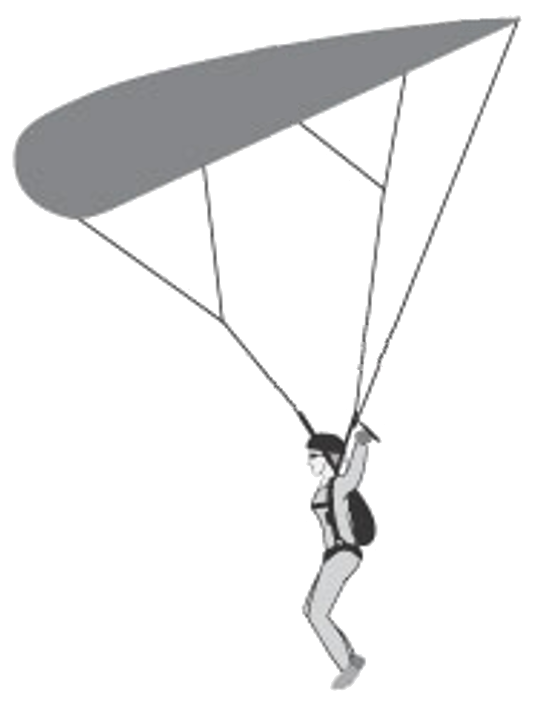 Landingsfaser
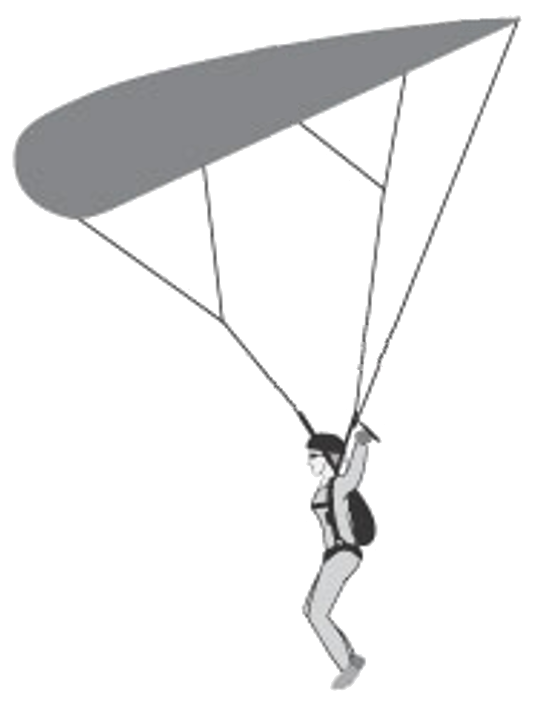 Innflyging
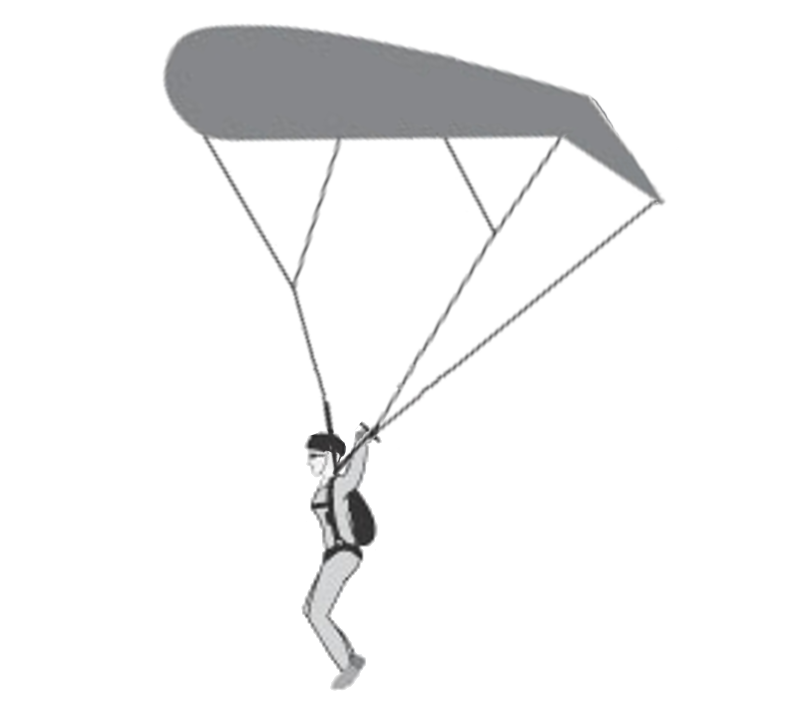 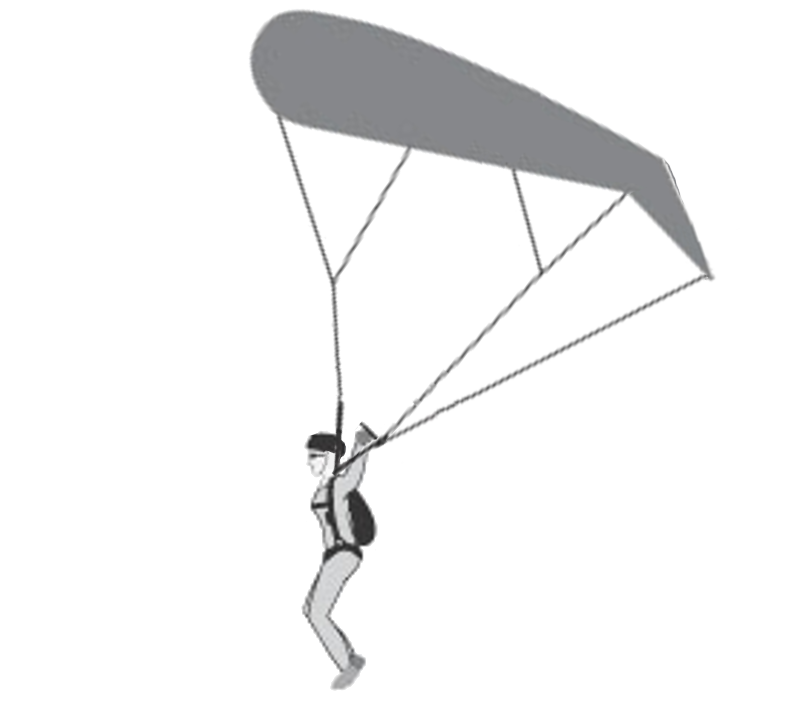 Utflating
Stopp
Swoop (flatt)
[Speaker Notes: Vi benytter disse fire fasene for å dele inn landingen. Disse fasene benyttes på debrief. 
”Vis evt. video. ”

Forenklet ”debrief liste for Instruktøren”: 
Innflyging
Siste sving?
Flight cycle?
Skarp utkikk?
Teknikk for korrigering?
Utflating
Initieringspunkt (Høy/lav) og metode (langsom/rask).
Armer (tett til kroppen)
Korrigeringer av retning (blikk, kroppstilling, bein).

Swoop
Korrigeringer av retning (blikk, kroppstilling, bein).
Armer
Overkompensering og kontroll
Hvis filmet fra siden (Går skjermen litt frem igjen må man forvente å bruke flare effekt på å få den tilbake der den var, før man skal bruke enda mer for å få avsluttet helt ut).
Avslutning
Tar eleven ut all effekt tilgjengelig?
Blikk
Kroppstilling (Overkroppen fremover, landingsstellet under).
Symmetri? (tar seg for)
Dropprefleks? 

Se gjerne video frem og tilbake flere ganger dersom det trengs. Sørg for at eleven selv forstår hva du forklarer. 
Fokuser på å først fikse det som har størst skadepotensial først. (Eks: lav initiering av utflating må tas først, før fokus på å lene seg frem).]
Systemhøyde
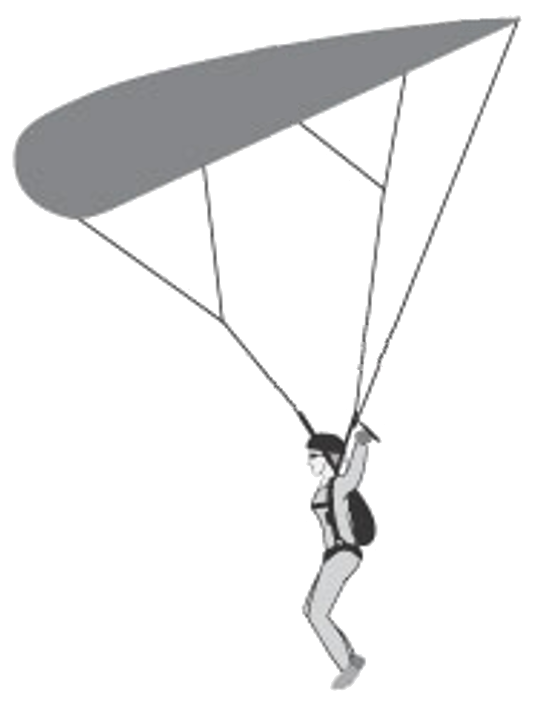 Lengden fra toppen av skjermen til laveste punkt
Brukes som referanse for debrief av landing
En systemhøyde
[Speaker Notes: Diskuter begrepet systemhøyde i debrief sammenheng. 

En systemhøyde er fra topp på skjerm til bunn av hopper (eller laveste punkt)]
Piloten - leksjon 1
Skjermstørrelse
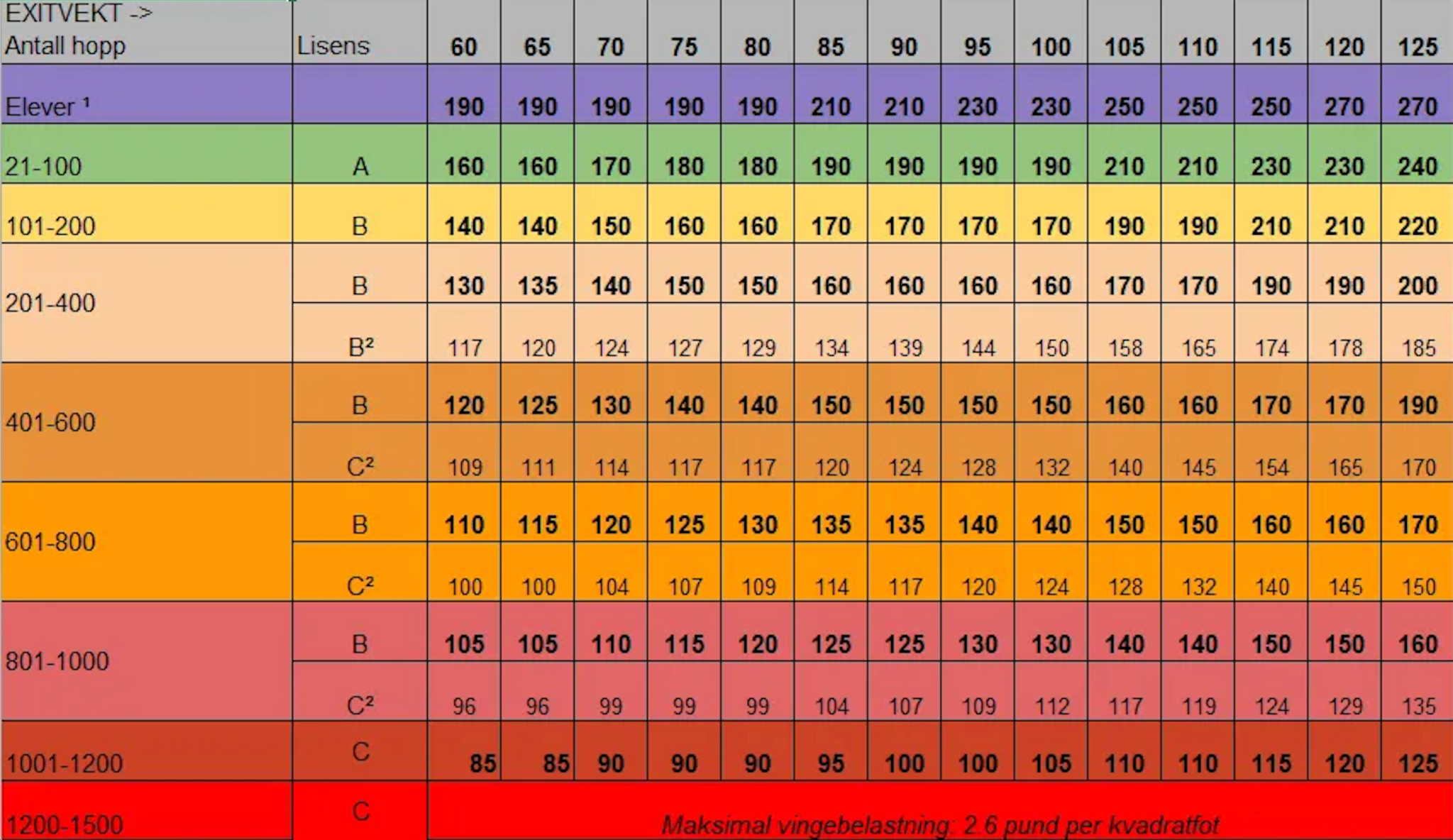 To personer med samme WL men forskjellig skjermstørrelse vil oppleve forskjellige egenskaper
Hvilke?
Tabell: 
HB del 100 vedlegg 1
[Speaker Notes: To personer med samme WL men forskjellig skjermstørrelse vil oppleve svært forskjellige egenskaper.
En mindre skjerm vil svinge raskere. En stor årsak til dette er kortere linelengde, og at massen (hopperen) bruker kortere tid på å flytte seg under vingen. Samt at forholdet mellom vingens drag og hopperens masse/drag ikke er proporsjonalt. 
En mindre skjerm vil stupe mer

Tabellen baserer seg på maksimal exitvekt (hopper inkludert alt utstyr) oppgitt i kg, og antall hopp. Hver kolonne gjelder for exitvekt lavere enn vekten som står angitt. Skjermstørrelse i uthevet skrift angir ”Anbefalt minste skjermstørrelse”. Det kan for mange med fordel benyttes en større skjerm. Det må tas høyde for faktorer som skjermdesign, hopperens ferdigheter, lufttetthet (landingsområdets høyde over havet) og vedlikehold/antall hopp siste år. Skjermstørrelse i parentes angir ”Minste tillatte størrelse”. Hoppere som skal hoppe en mindre hovedskjerm enn ”Anbefalt minste skjermstørrelse” skal gjennomføre en sikkerhetsprat og vurderes av Hovedinstruktør, eller den som HI bemyndiger. Godkjenning skal signeres i loggbok.]
Lavtrykk
Skjermteori
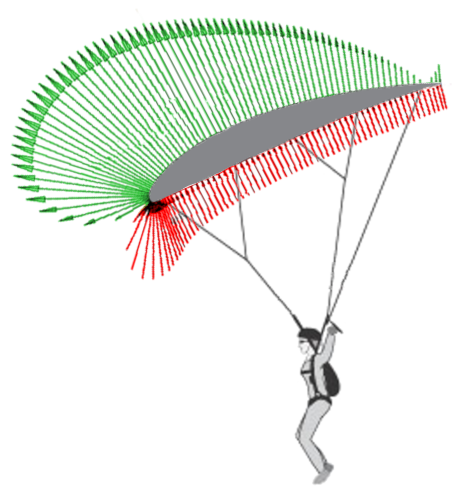 Høytrykk
Luftstrøm
[Speaker Notes: Hvorfor flyr skjermen? Keep it simpleFremoverfarten gir undertrykk ovenpå skjermen og suger den opp.Fremoverfarten gir overtrykk under skjermen og presser den opp.]
Skjermteori
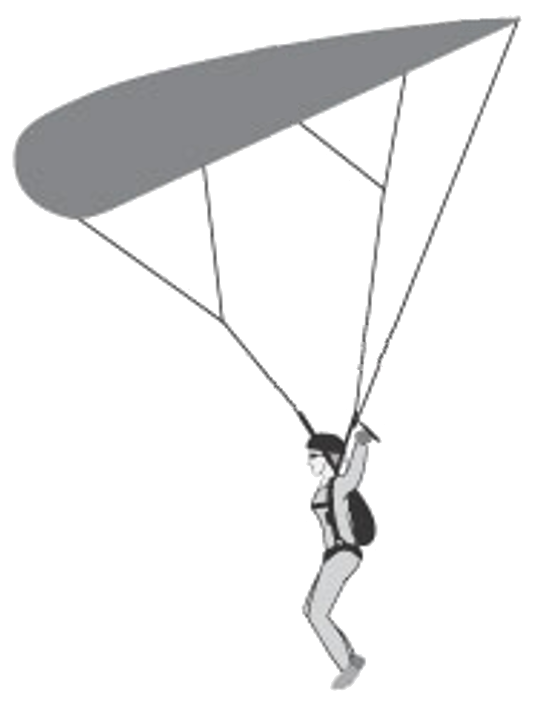 Lav massetreghet
gir store bevegelser
Luftstrøm
Høy massetreghet
gir små bevegelser
[Speaker Notes: Keep it simple. 
Forklar enkelt at begrepet Drag brukes om luftmotstand. La helst være å gå i dybden på alle forskjellige typer motstand som påvirker skjermen (parasitic, indusert osv..), men snakk generelt om den samlede motstanden. 

Legg vekt på hvordan systemet beveger seg i ”pitch” aksen avhengig av hvordan vi endrer ”Drag ( Ved å dra ned bremsen)” på skjermen. 
Hvorfor bremser skjermen opp mens kroppen fortsetter?
Når Drag på skjermen øker, bremser denne opp mens kroppen fortsetter. Mekanisk bevegelse. 

Understrek at det er dette vi gjør når vi flarer for landing. 

Følg denne inn i neste slide som omhandler flight cycle.]
Normal “full-” flight
Dersom vi flyr skjermen i ”full-flight” modus har skjermen en pre-bestemt airspeed. 
Forenklet sagt, avhenger skjermens airspeed av flere «faste» faktorer:
Skjermtype
Vingebelastning
Drag (luftmotstand) på hopper (passiv størrelse/kroppsstilling).
Dersom ingenting annet påvirker oss, flyr vi i en rett linje ned mot bakken.
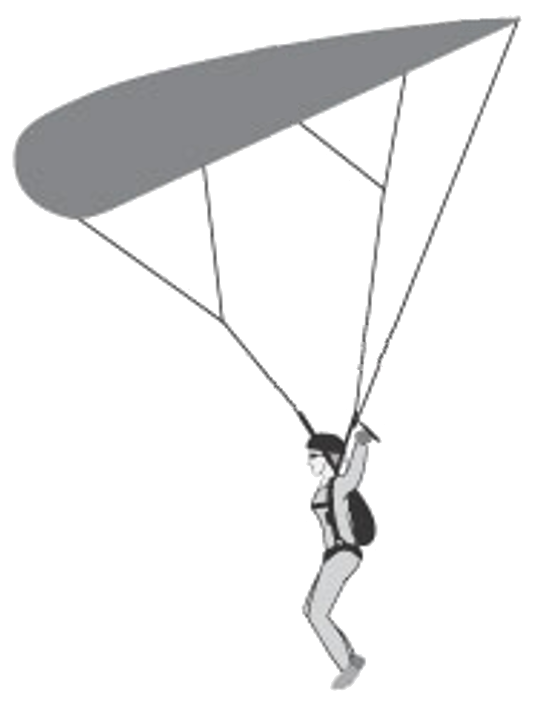 Fullflight
[Speaker Notes: En fallskjerm har en fastsatt trim (ønsket AOA, uten inputs), og vil derfor forsøke å opprettholde sin faste ”fullflight” airspeed (hastighet gjennon luften, avhengig av primærfaktorene nevnt på forrige slide.
Dette gjør skjermen ved å selv regulere pitchvinkel.
Eksempel: 
Dersom vi bruker brems, reduserer vi airspeed og skjermen ”pitcher opp”  Når vi da slipper helt opp, vil skjermen gå brattere enn fullflight vinkel for å øke airspeed igjen. 
På grunn av en viss treghet i hele systemet (bevegelsesenergien) oppnår vi etterhvert en airspeed som er høyere enn ”fullflight”. Da vil skjermen på motsatt vis flate ut for å redusere airspeed ned igjen til ”fullflight”. 
Dersom vi ikke gjør noen tiltak etter å ha sluppet opp, vil vi få en bølgelignende bane ned mot bakken. Dette kalles for flight cycle. Se neste slide.]
Flight cycle
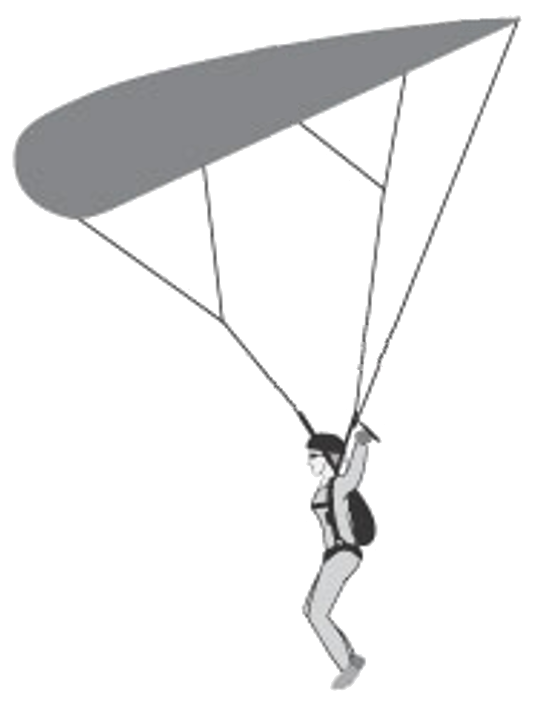 Alle input forstyrrer “full-flight” og starter en flight cycle
Når skjermen returnerer til full flight svinger/gynger den opp og ned (pitch) 
Denne gyngingen kalles flight cycle, og vil avta etter mellom 7-12 sek dersom piloten ikke foretar seg noe.
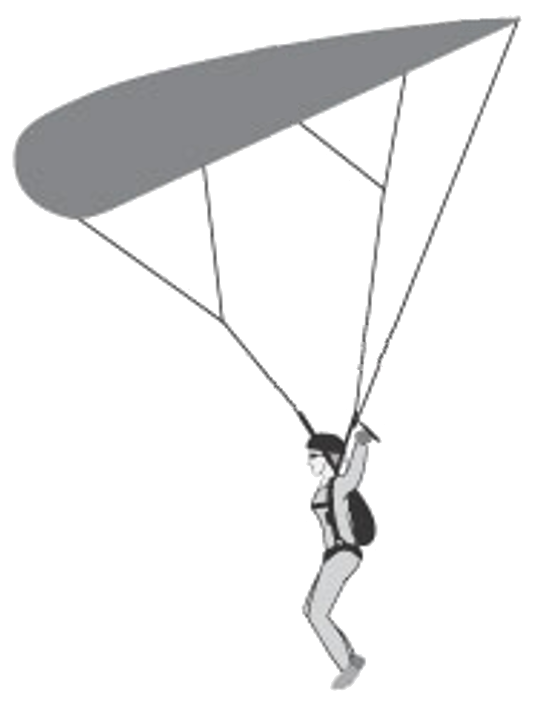 [Speaker Notes: Eksempel: 
Dersom vi flyr i konstant motvind, og denne plutselig slipper opp, vil skjermen skli frem, raskere enn hopperen. Dette skyldes at hopperen har større masse og treghet. Resultatet er at hele systemet pitcher brattere, frem til skjermen har gjenvunnet sin normale airspeed. Her vil man også på grunn av forskjellig treghet oppleve at skjermen får høyere hastighet enn normal airspeed, og vil således flate ut noe for å redusere farten. Dette gir en bølgelignende kurve ned mot bakken, og kalles flight cycle. 

Her kan man vurdere å benytte et praktisk eksempel dersom man ser for seg at man i sterk vind står på bakken og lener seg mot vinden. Dersom denne vinden plutselig avtar, må man ta et støttesteg fremover for å ikke falle. Mekanikken er ikke helt lik, men prinsippet er det samme. Støttesteget representerer systemets behov for å gjenopprette farten.]
Flight cycle
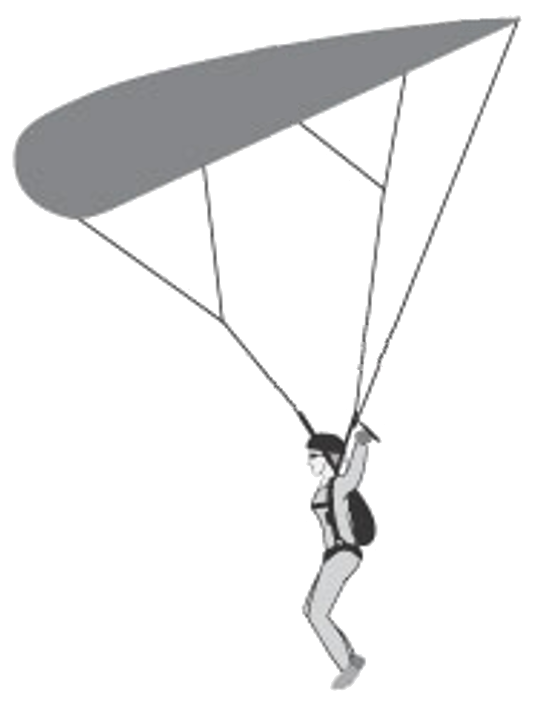 Når vi flyr har vi flere forhold som kan bidra til å skape en “flight cycle”.

Vi skiller mellom de vi blir påført, og de vi selv påfører.
Endringer i luftstrømmen som er raskere enn massetregheten til hopperen (vær og vind):
Vindgradient
Gusting
Termikk
Turbulens

Pilotens inputs (selvpåført).
Toggles
Bakrisere
Frontrisere
Aktiv bruk av kroppsstilling
Surge: Punktet der vi opplever at skjermen stuper fremover og pitchvinkel blir brattere.
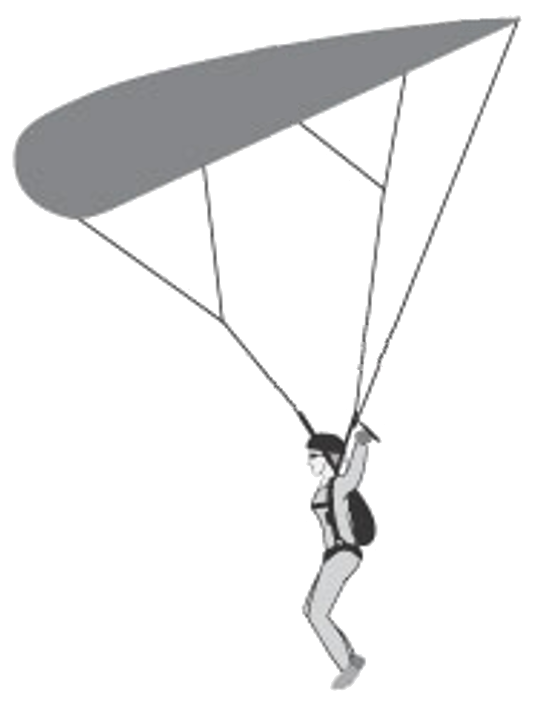 Brå input
Flight cycle - faser
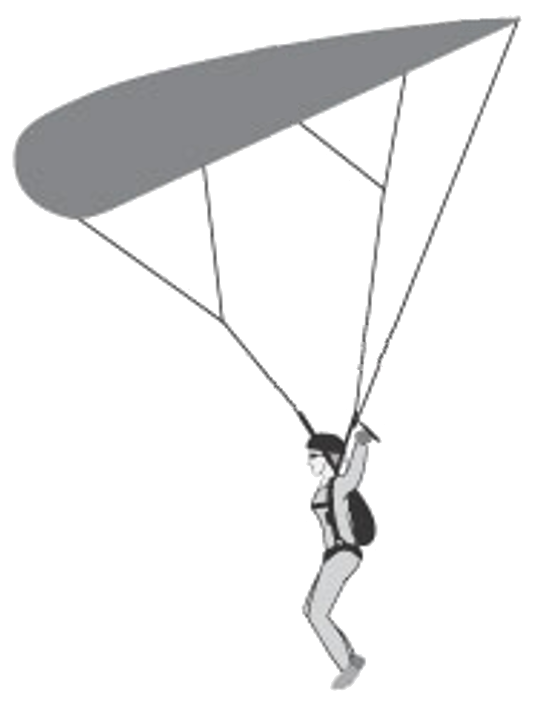 Bratt/Sakte
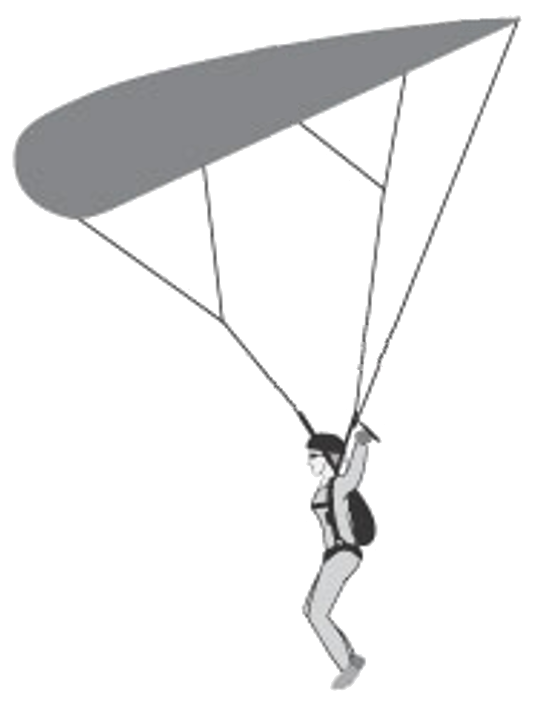 Hendelse: 
Piloten induserer flare og slipper brått opp.
Dette starter en flight cycle.
Skjermen vil bevege seg i en bølgelignende kurve i pitch aksen, til den har stabilisert seg dersom ingen input blir gjort. 
Tidsforbruk uten korrigerende input varierer.


Hvor er farlig område? 
Hvor vil vil helst unngå og lande (i kurven)?
Hva kan vi gjøre for å motvirke dette?
Flat/sakte
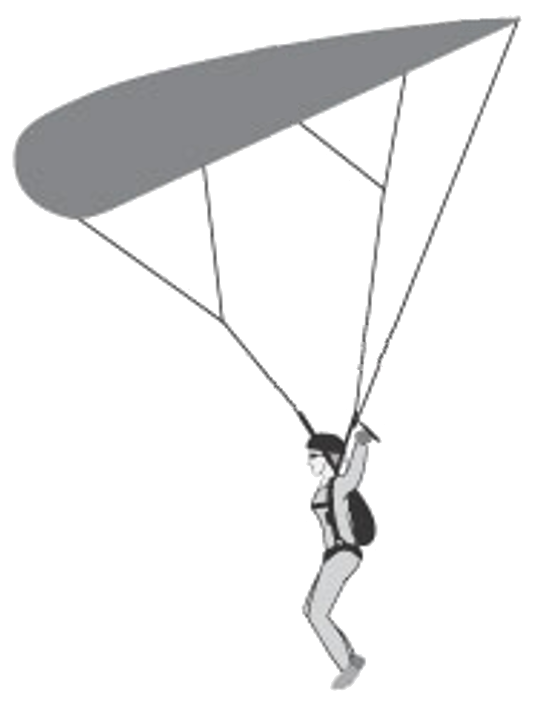 Flat/sakte
Bratt/rask
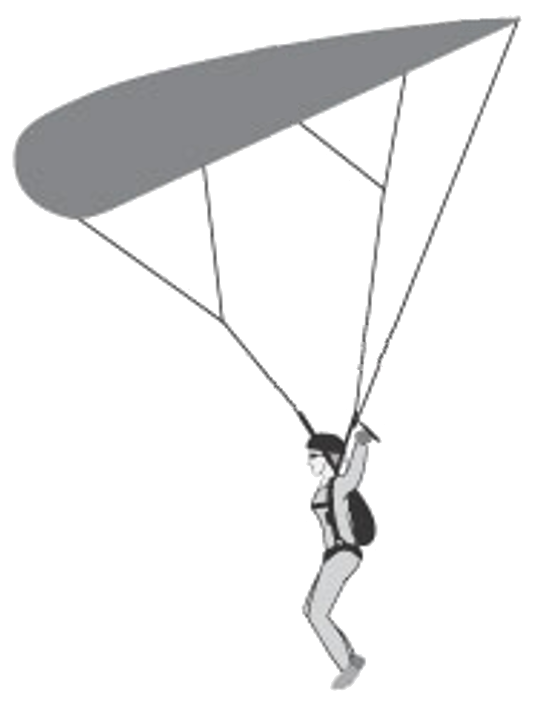 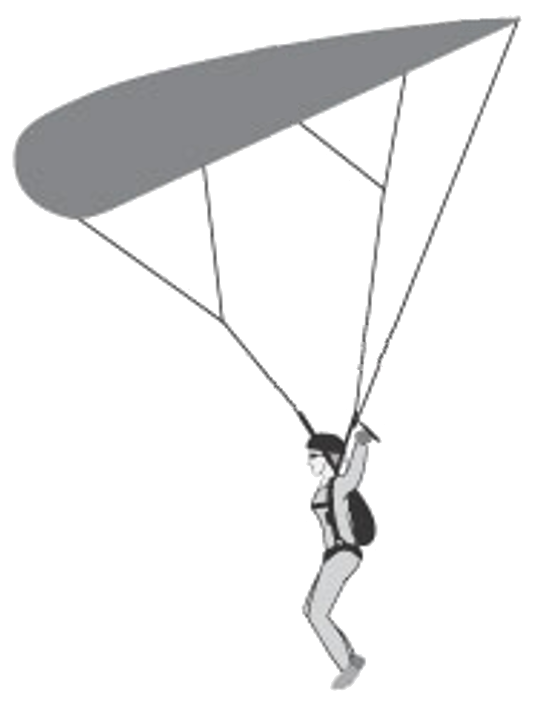 Flat/rask
Mekanisk turbulens
Fullflight
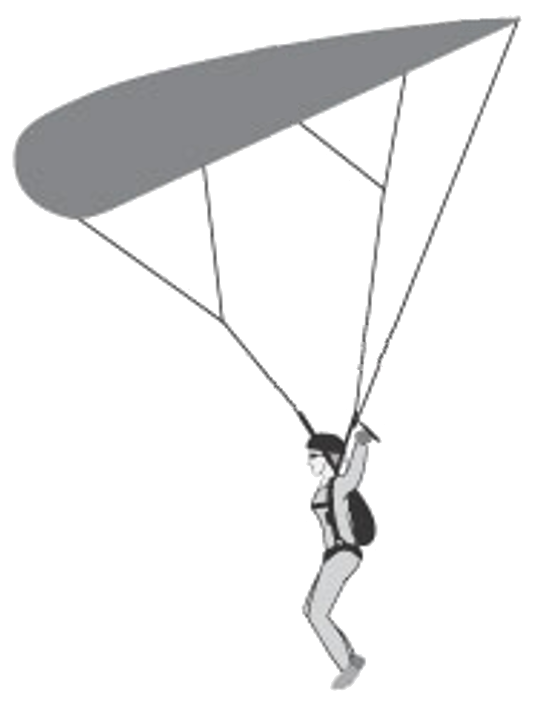 100 ft
15 kts
Bratt/Sakte
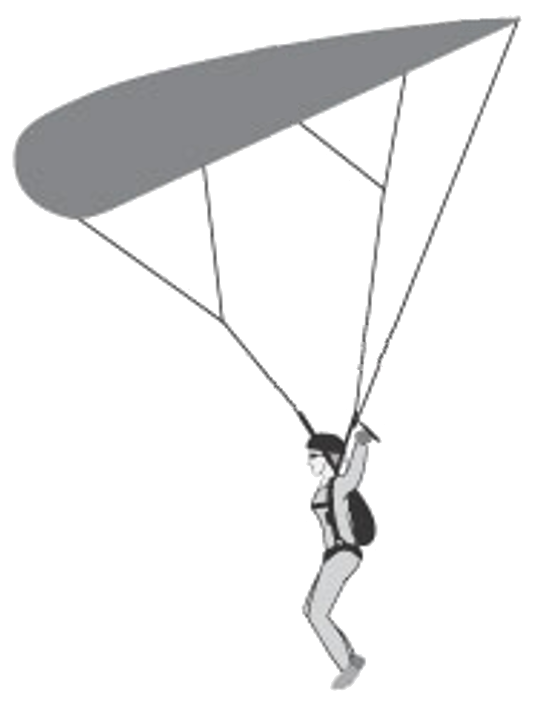 18 kts «Venturie»
Turbulens/ uryddig luft
5 kts
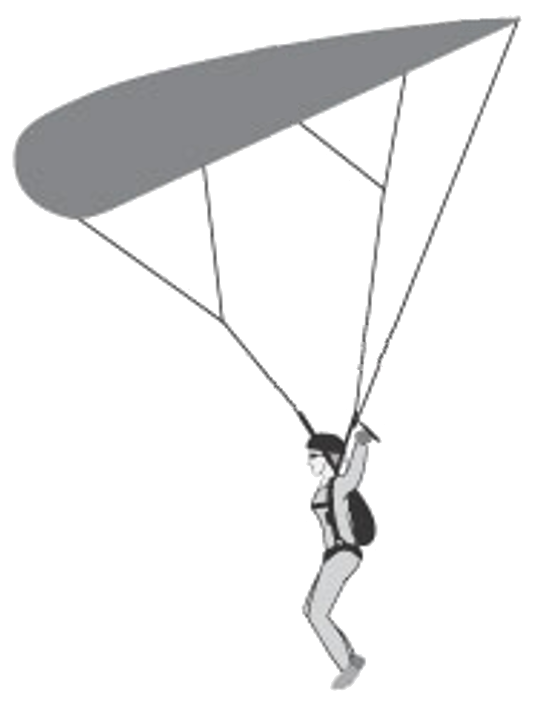 «Surge»
[Speaker Notes: Turbulens i mikro perspektiv kan utarte seg på denne måten. 

Vi bør alltid tilstrebe å unngå å lande i le-siden for objekter som kan skape mekanisk turbulens. I le siden er vindstyrken redusert og uryddig, over toppen kan vi oppleve Venturie effekten, der luften presses sammen og hastigheten øker. 

En enkel huskeregel kan være å gange høyden på objektet, med m/s vindstyrke. Innenfor denne avstanden i le-siden finner vi nesten alltid turbulens. 
Eks: 10m bygning x 7 m/s vindstyrke = 70 meters avstand.  
Spør elevene hvordan landingsområdet ser ut der de hopper?

Dersom vi må lande i turbulens, må vi opprettholde hastighet, samtidig som vi benytter aktiv flyging for raskt å kunne korrigere endringer i skjermens akser.]
Mekanisk turbulens
Fullflight
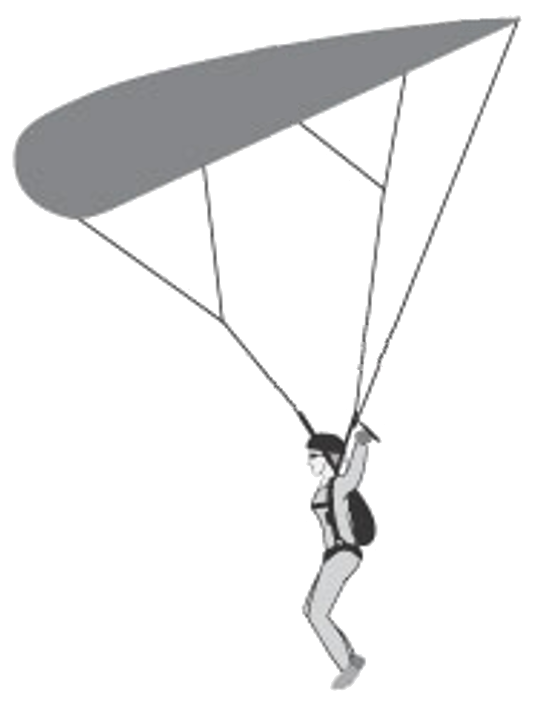 18 kts
100 ft
Er dette noe vi kan kjenne oss igjen i?
Hvordan håndterer vi dette i lave høyder?
Bratt/Sakte
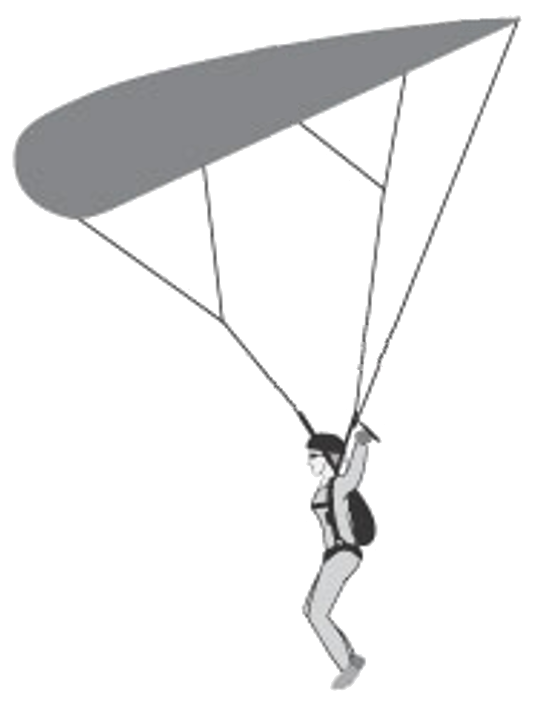 12 kts
50 ft
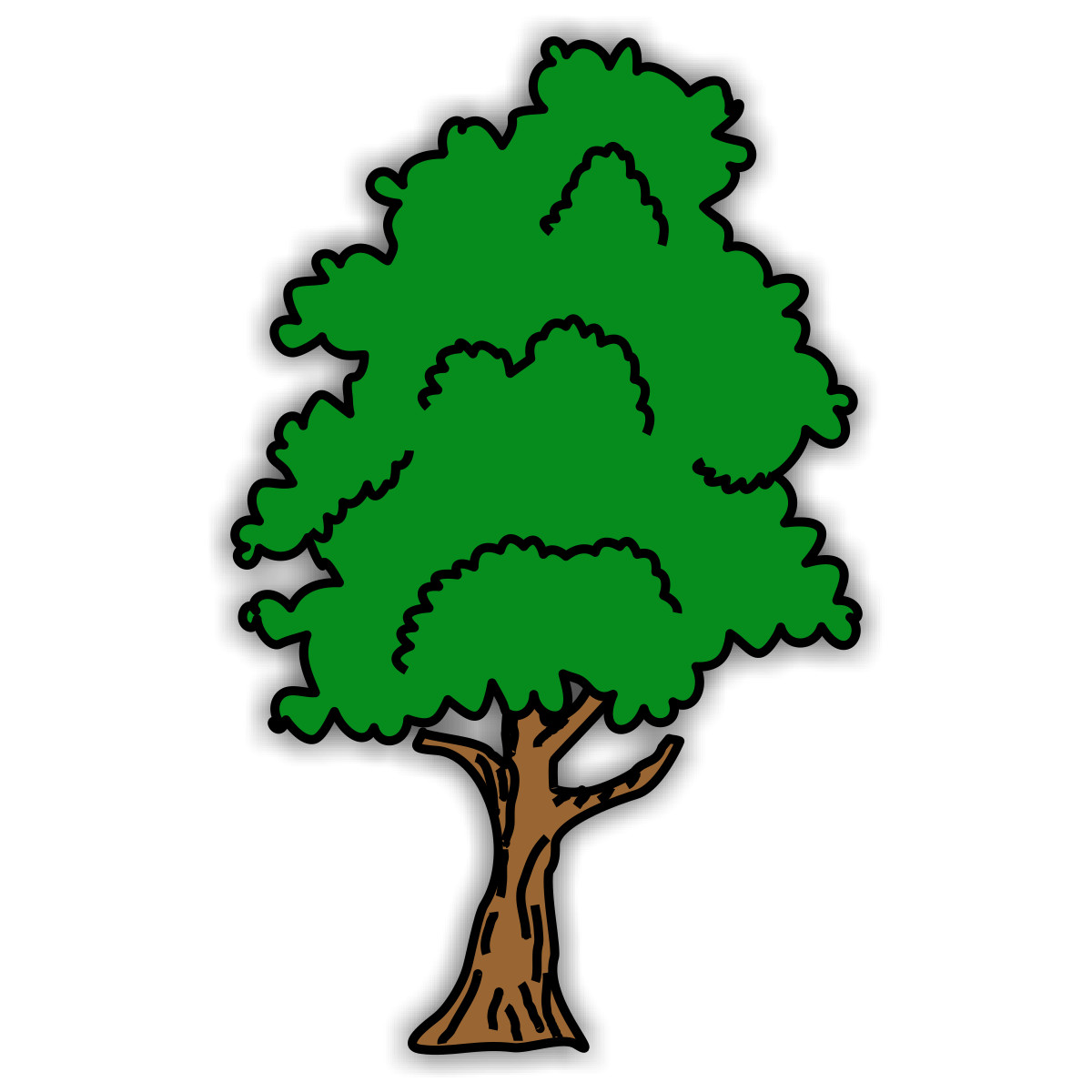 10 kts
15 ft
«Surge»
[Speaker Notes: Her vil aktiv flyging kunne hjelpe oss å identifisere dette, og korrigere med å legge på brems umiddelbart.]
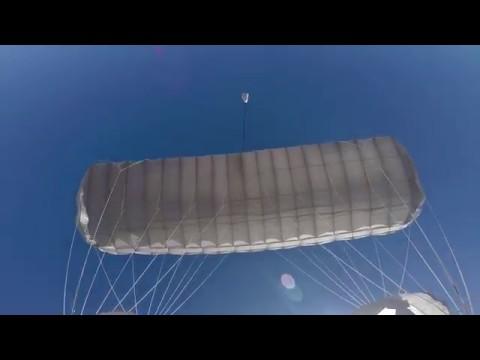 Stall
Togglestall
Hvordan løse en stall-situasjon?
“Kontrollpunkt”
[Speaker Notes: Keep it simple.

Hva tør vi å stalle?

Hva er en stall? Airspeed passerer aktuell stallspeed og skjermen slutter å fly. 
Indikatorer ?
Følelse: 
Trykk avtar på styreinput.
Skjermen slipper seg ned bak. 
Mindre opplevelse av airspeed. 
Full stall kan gi inntrykk av å falle bakover. 
Visuelt
Pilotskjerm flytter seg oppover. Henger ikke lenger bak. 
Togglestall: Skjermen bretter seg inn i midten bak. 
Bakriserstall: Skjermen komprimeres mellom B og D liner.

Gjennopprettelse av kontroll:
Togglestall:
Slippe rolig og kontrollert opp. Symmetrisk trykksetting er ikke automatisk lik symmetrisk oppslipping. Hold kontroll på skjermens pitch ved hjelp av drag på skjermen i recoveryfasen. Checkpoint er litt over skuldre før full slipp. 
Bakriserstall
Jevnt oppslipp mens hopper kontrollerer retning på recovery. Ved kraftig oppslipp eller skjerm som brått pitcher ned(fremover) kan man gå over på toggles og kontrollere pitch.  

Repeteres ved øvelsen]
Pilotens styremuligheter
Gjennomgang av oppheng
Momenter:
Elevene benytter gjerne egen rigg, da dette gir mest overførbarhet til hoppingen
Tilpasning av seletøy
Sittestilling
Rekkefølge for tilpasningene man gjør: 
Hold skarp utkikk, styr unna andre hoppere
Kollaps av slider, evt trekk den ned
Løsne brems, funksjonstest
Slakke bryststropp
Sette seg i beinstropper 
Vis seletøysvinger med stram, og slakk bryststropp. Fokuser på vektoverføring
Gå igjennom kroppsposisjon for flare
[Speaker Notes: Styrehåndtak -> Gjennomfør en flare. (Korriger armer og bein)

- La hopper sette seg komfortabelt i seletøy. (Unngå å gi inntrykk av at beinstropper skal trekkes helt frem til kneet. Dette er ubehagelig og kan være farlig. Husk at nødprosedyre starter med press først. 

Slakk opp bryststropp – (La eleven kjenne på samme flare og endring av kroppsstilling)
Frontriser – (Forklar virkemåte)
Bakrisere – (Forklar virkemåte) Understrek at man kan lande med de, men styrehåndtak er det mest effektive for en umiddelbar utflating. (ref tilbake til skisse med Drag)
Seltøy – Forklar teknikk. Fokus på at vekten skal flyttes. Bruk teknikken som funker for elevens kropp. På store skjermer så er seletøy en supplement til andre styremetoder. 
Kroppsstilling. La eleven prøve en flare på nytt mens du gynger vedkommende frem og tilbake slik en flare bevegelse vil påvirke systemet. 

Snakk om slakking av bryststropp. (Gir bedre bevegelighet i systemet).
Evt bruk tavle og tegn og forklar.]
Styring - aktiv flyging
Aktiv flyging
Aktiv kontroll på toggles, men full-flight
Slipp hendene ned akkurat nok til at du føler motstand fra halen
Dersom en surge oppstår vil du umiddelbart kjenne det i hendene, og korrigerende input skjer nesten av seg selv da hendene synker litt ned
Etter korrigering; søk tilbake til full fart
Aktiv kroppsposisjon
Våken og på utkikk, høyt blikk
Aktivt posisjon i seletøyet
Du skal styre skjermen, ikke vær passasjer
Koordinert sving
Kombinering av inputs
Look -> Lean -> Turn
[Speaker Notes: Gi eksempel på sammensetting av forskjellige inputs. 

Understrek at seletøy ikke løser alt.
Forklar koordinert sving. (Pilotskjerm henger rett bakover). Hensikten er å benytte denne for å unngå å komme ut med overhastighet( som kan føre til flightcycle)
Aktiv flyging. Ha kontakt med vingen. Ta inn slakk på styreliner. Dette gjør at man raskere kjenner endringer i hastighet og pitch vinkel. Kan agere raskt dersom man må gjøre korrigeringer.]
Kroppsposisjon
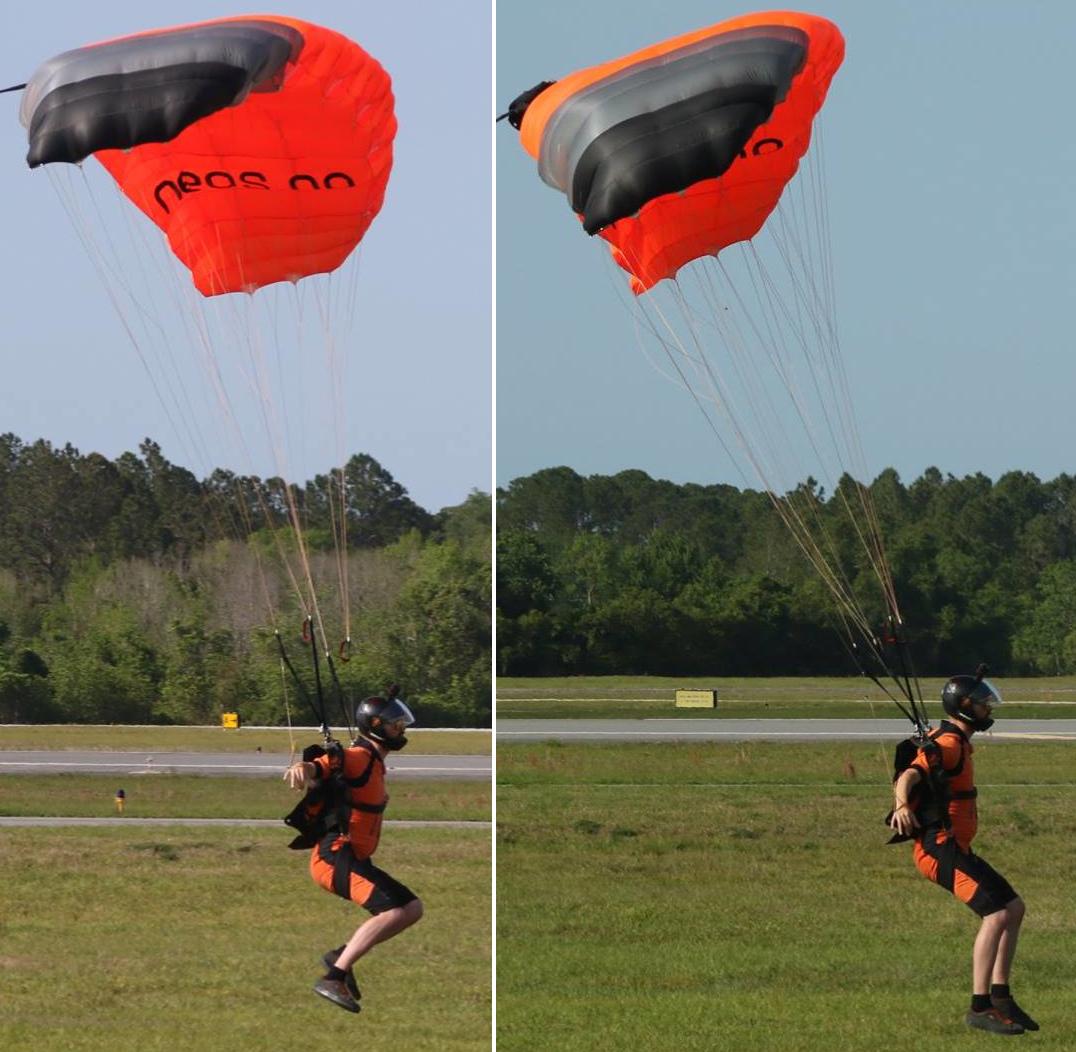 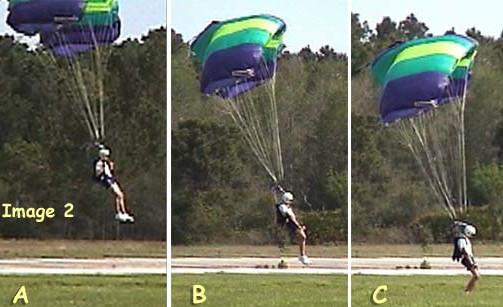 Flaremekanikk
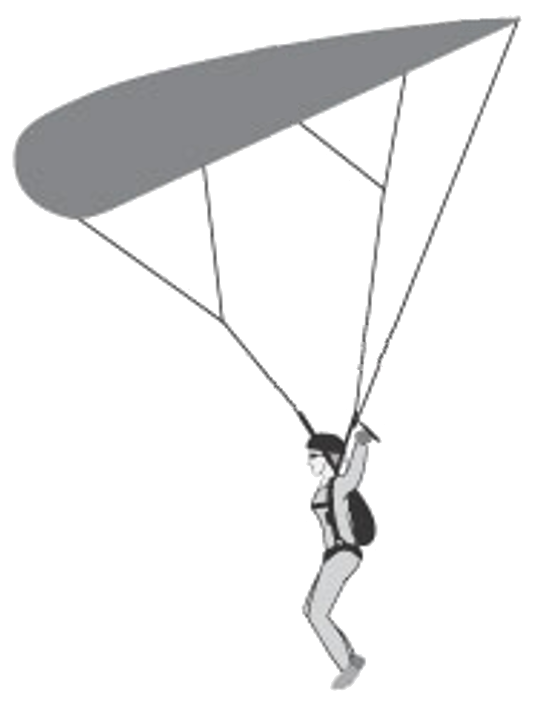 Flareteknikk
Pitch effekt = Lengde x Hastighet
Rask og kort flare
Rolig og lenger flare
Armplassering
Nærme kroppen
Sterk flare
Enklere å være symetrisk
Lenger ut fra kroppen
Mindre symetrisk
Svakere
Hva er en to-trinns flare? 
Når skal vi starte flaren?
En systemhøyde
?
[Speaker Notes: Demonstrer dette med armbevegelser. 

En to trinns flare gjør at vi ber skjermen om å gjøre en stopp av gangen. Først vertikal fart, så horisontal. 

Få elevene til å sette dette inn i eksempler. 

Understrek for eleven når vi virkelig kan ha bruk for dette? (Lav, og må grave oss ut). 

Flare nærme kroppen. Ofte vil erfarne piloter flare langt ute. Det vi vil unngå er at elever og uerfarne flarer som de marsjerer.
Dersom noen av elevene opplever mye roll i landingsfasen, undersøk armstillingen deres. Ofte kan dette komme av at de har armene for langt ut i forhold til hvor god «finfølelsen» er.]
Landingsprioriteringer
Stopp vertikal hastighet

Fri landingsbane
[Speaker Notes: Diskuter at mange skader skyldes dårlig teknikk. Ofte skjer dette når hoppere må lande et ikke-planlagt sted der landingsbanen ikke er like godt beskaffet. Diskuter om noen av elevene har opplevd dette. 

Understrek at å stoppe vertikal hastighet gjør det mulig å overleve stor sett alle landinger. (Hus, trær, bygninger, osv...)

Neste moment er å ha wings level.]
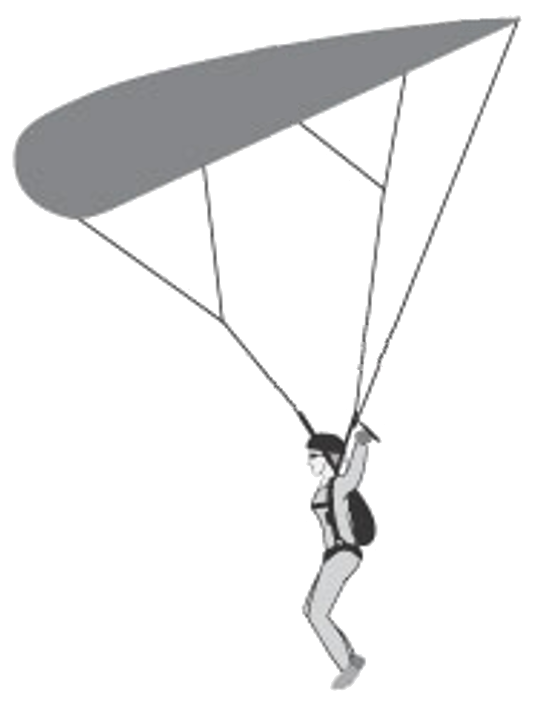 Landingsfaser
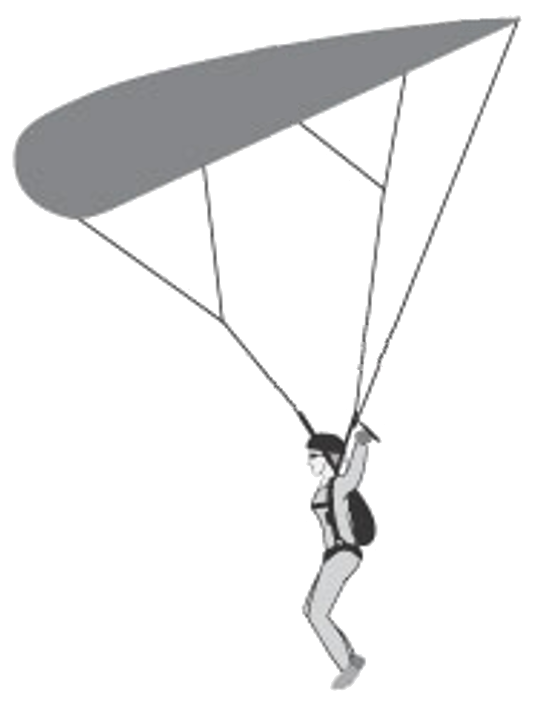 Innflyging
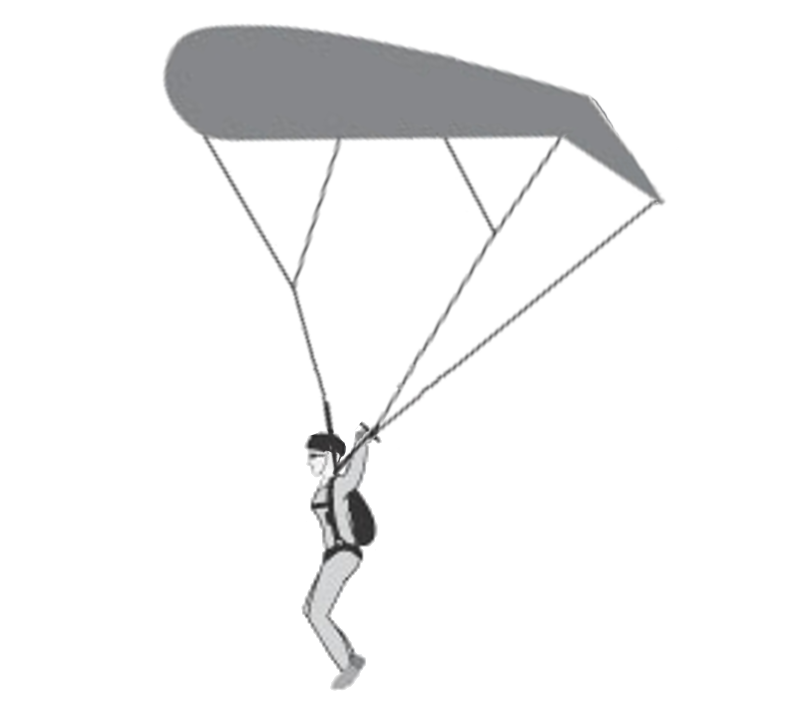 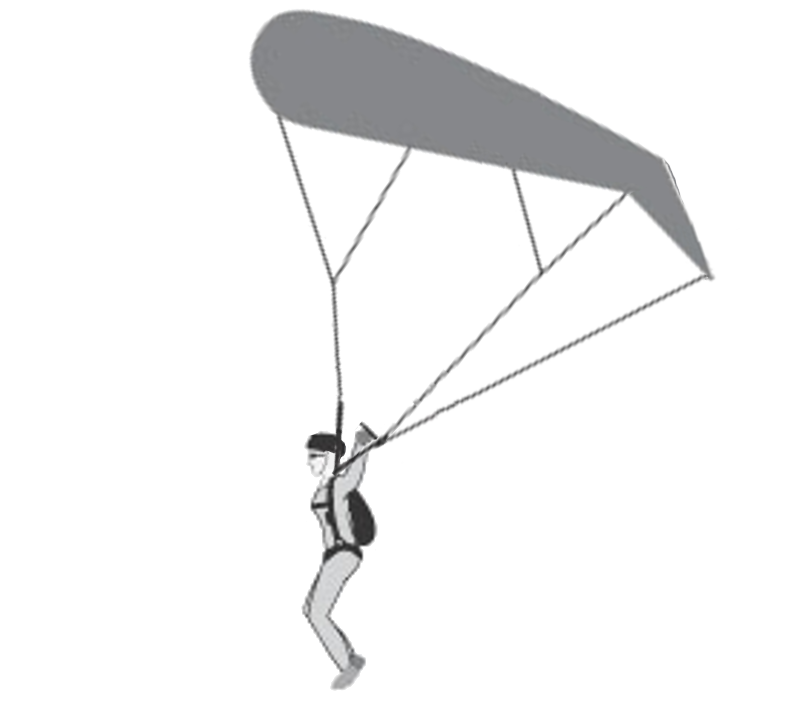 Utflating
Stopp
Swoop (flatt)
[Speaker Notes: Vi benytter disse fire fasene for å dele inn landingen. Disse fasene benyttes på debrief. 
”Vis evt. video. ”

Forenklet ”debrief liste for Instruktøren”: 
Innflyging
Siste sving?
Flight cycle?
Skarp utkikk?
Teknikk for korrigering?
Utflating
Initieringspunkt (Høy/lav) og metode (langsom/rask).
Armer (tett til kroppen)
Korrigeringer av retning (blikk, kroppstilling, bein).

Swoop
Korrigeringer av retning (blikk, kroppstilling, bein).
Armer
Overkompensering og kontroll
Hvis filmet fra siden (Går skjermen litt frem igjen må man forvente å bruke flare effekt på å få den tilbake der den var, før man skal bruke enda mer for å få avsluttet helt ut).
Avslutning
Tar eleven ut all effekt tilgjengelig?
Blikk
Kroppstilling (Overkroppen fremover, landingsstellet under).
Symmetri? (tar seg for)
Dropprefleks? 

Se gjerne video frem og tilbake flere ganger dersom det trengs. Sørg for at eleven selv forstår hva du forklarer. 
Fokuser på å først fikse det som har størst skadepotensial først. (Eks: lav initiering av utflating må tas først, før fokus på å lene seg frem).]
Dropprefleks
“Dropprefleks” er å ikke fullføre en stopp med bremsene helt nede til du står stille
Kombineres ofte med usymetrisk flare
“Ta seg for” 
“Strekke seg til bakken”
[Speaker Notes: Forklar effekten av ”droppet”.
Eleven slipper opp, eller bare slipper trykket av styreliner. Dette gjør at skjermen flytter seg forover og avlaster linene nok til at landingen blir unødvendig hard. Samtidig mister eleven verdifull brems horisontalt. 

Gjennomfør øvelse. Stå på en høy stol eller gå i en trapp osv.]
Plan og innflyging - leksjon 2
Leksjonens mål
Forbedre ferdighetene innenfor skjermflyging
Enkel planlegging og mentale forberedelser
Tryggere innflyging
Øke forståelsen for risikofaktorer under bærende skjerm
Ett hopp fra start til slutt
Forberedelser
I flyet
Rett etter skjermåpning
I skjerm >2000 ft
I skjerm <2000ft
Flyging av mønster
Landing
1: Forbredelser
Sjekk vær og vind
Styrke og vindretning (på bakken og i lufta)
Vurder områder for turbulens på hoppfeltet
Hvor bør jeg ikke fly i dag?
Jumprun
Hvilken retning dropper flyet
Hvor vil du åpne skjerm
Innflygingsmønster
Planlegg landingspunkt, finale, baseleg, downwind og holdingområde
I motsatt rekkefølge
Legg din plan, avklar med andre
[Speaker Notes: Sjekke vinden. Er det turbulent i dag? Hvilken retning, styrke.
Hvor er venteområde og setuppunkt? Hvor skal jeg lande
Hva skal jeg gjøre på hoppet
Hvilke andre hoppere er det i flyet?
Når kommer jeg til å lande i forhold til de andre?
Hvilken vei går runnet, hvor kommer jeg til å henge i forhold til hoppfeltet og vinden.
Med erfaring komme dette mer naturlig. Hvis du har overskudd, forestill deg disse scenarioene.]
2: I flyet
Visualiser hoppet, inkludert skjermflygingen 
Kontroller utstyr før utsprang
Kontroller utsprangspunkt før utsprang
3: Rett etter skjermåpning
Skjermvurdering = Flyr
Hold skarp utkikk, styr unna andre hoppere
Bruk bakrisere for å styre unna
Fly på tvers av jumprun til du har kontroll på andre hoppere
Justere seletøy og andre oppgaver dersom aktuelt
[Speaker Notes: Trekket: Gjennomfør et kontant og korrekt trekk av skjerm.
Separasjon: Fly skjermen gjennom åpning: Blikk i horisont i retning separasjon. Ikke se opp før nødv. 

 Mest sårbar for kollisjon under/rett etter åpning. 

Skarp utkikk: Blikket +/-30 grader fra horisonten. Lett å søke nedover mot bakke/T.]
4: I skjerm over 2000 fot
Hvilke arbeidsoppgaver har vi i denne fasen? 
Trafikk, høyde, posisjon (THP)
Observer andre hoppere, planlegg din plass i køen 
Bruk brems (toggles) for å slippe andre forbi 
Unngå store svinger (større hastighet, mindre oversikt)  
Verifisere planen for innflyging, evt justere
Vis at du har sett andre, sykle med beina

Skal man utføre øvelser i skjerm, gjør man skjermflygingshopp på eget run 
Skjermturen etter et frittfallhopp er ikke en lekeplass
[Speaker Notes: 1.Hold skarp utkikk. Styr unna andre hoppere. 
2.Start planlegging tidlig. Det er NÅ du skal finne din plass i køen.
3. Unngå store svinger. Gir høyere hastighet og dårligere oversikt. 
4. Verifiser planen for landing.]
5: I skjerm under 2000 fot
Hold skarp utkikk! Fly forutsigbart ->THP
Entre holdingområde
Fly av høyden mot start på «downwind leg»
Fly forutsigbart i mønster, slipp evt andre forbi ved å benytte brems 
Juster mønsteret ditt
Hold skarp utkikk!
Glidevinkel
Som en grov utregning vi kan benytte i nullvind:
1 ft ned/3,26ft(1m) frem 
Eks: 2000ft / 2000m 
Hva annet påvirker dette?

*Dette er omtrentlige verdier
Hoppgjennomføring
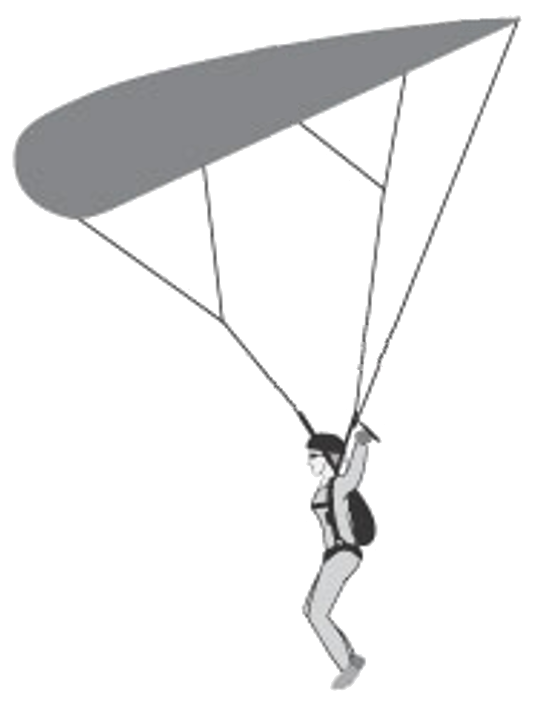 Motvind
Motvind
Er det andre ting vi kan gjøre?
Full flight
Brems
Bakriser?
Hoppgjennomføring
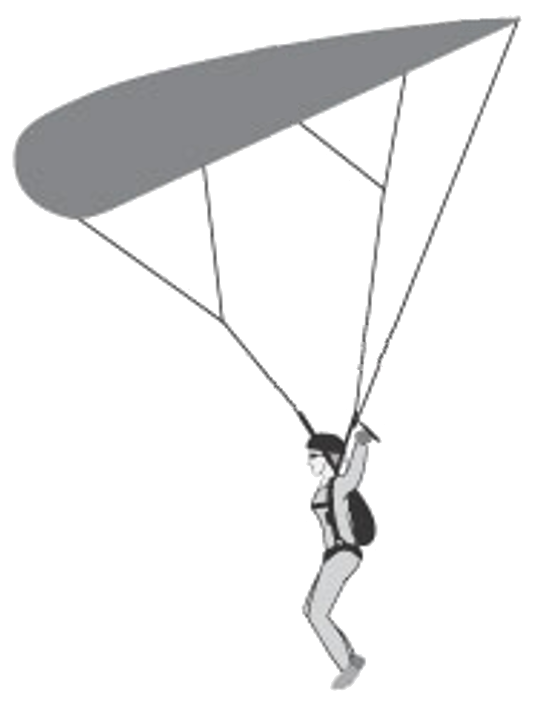 Medvind
Medvind
Hvorfor kommer vi lenger med brems?
Brems
Full flight
Bakriser
6: Flyging av mønster
Oppstillingspunkt / Setup
Landingspunkt
Finale
Base leg
Venteområde / 
Holdingområde
Downwind
[Speaker Notes: Ideelt mønster
Ta ut 3 høyder. Akustisk høyevarsler stor hjelp]
Vurdering av hoppfelt
Landingsbane 
Fritt for hindringer (på bakken og i luften)
Egnet underlag
Lengde
Landingspunkt
Plasseres kort av midten på feltet
Juster avstand på baseleg
Landingspunkt
Ekstra landingsbane
Finale
[Speaker Notes: Diskuter med elevene når denne prosessen bør foregå? 
På bakken, i luften eller begge deler?]
For lav i mønster
Finale
Base leg
Alternativ
Venteområde / 
Holdingområde
Downwind
[Speaker Notes: Viktigste punkt å nå er setuppunkt før finalen]
For høy i mønster
Alternativ
Finale
Base leg
Venteområde / 
Holdingområde
Downwind
Alternativ
[Speaker Notes: Fortsett derfor å bruke 900 – 600 – 300 som lært på grunnkurs (høydene kan selvfølgelig byttes ut men prinsippet er det samme.)]
Innflygingsmønster
Trening på tavle e.l med kurselevene
Momenter:
Vindendring
Endret Landingsretning
Hindringer (*landingsbane)
Ta ut et område for å lande ute. Legg en ny plan
[Speaker Notes: Bruk lokale kart eller dataverktøy. Google earth på whiteboard er topp. 

Gjør dette til en levende leksjon som inkluderer elevene!!]
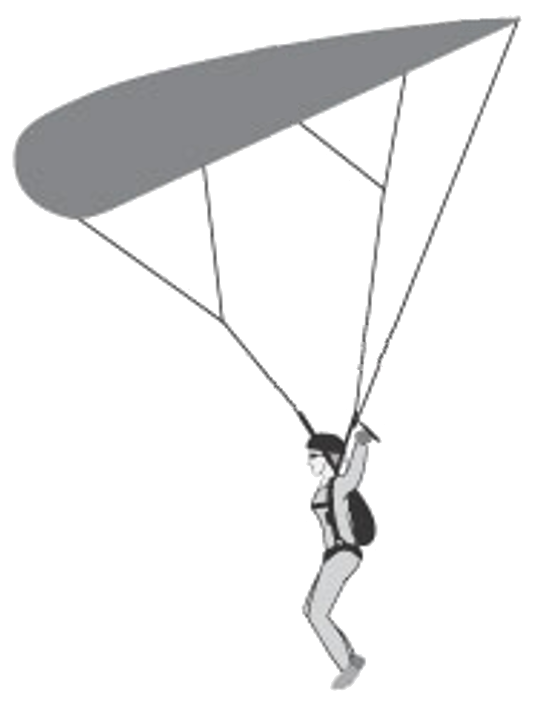 7: Landing
Fri bane og høyt blikk
Flare i riktig høyde
Symetrisk 
Hold hele veien til stillestående
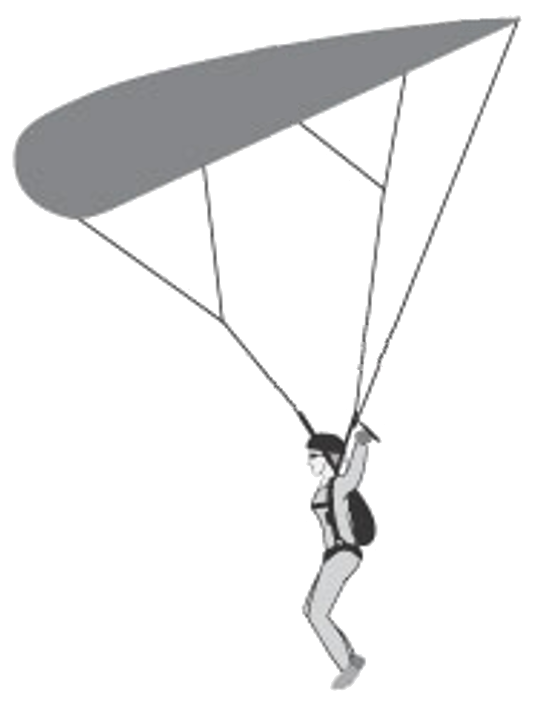 Innflyging
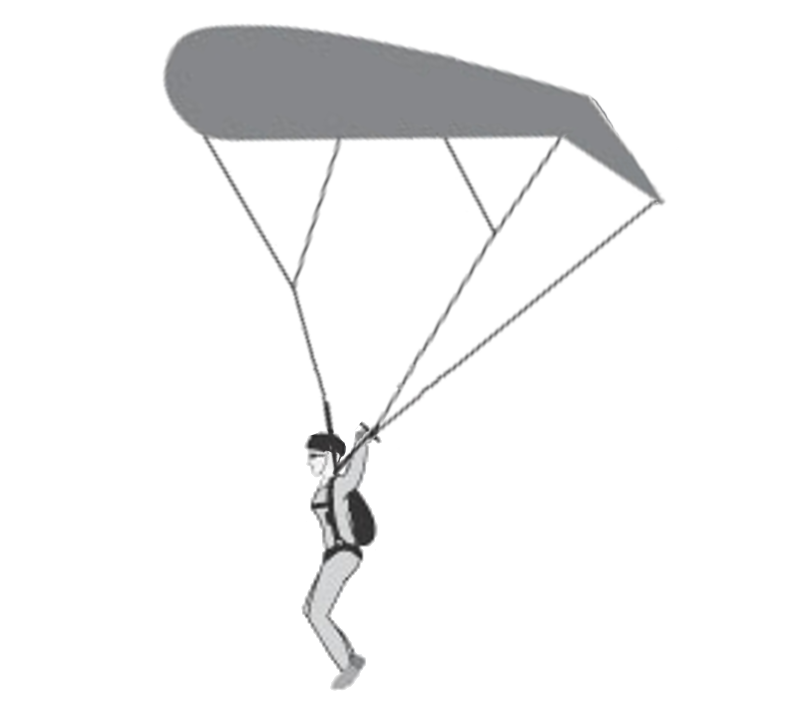 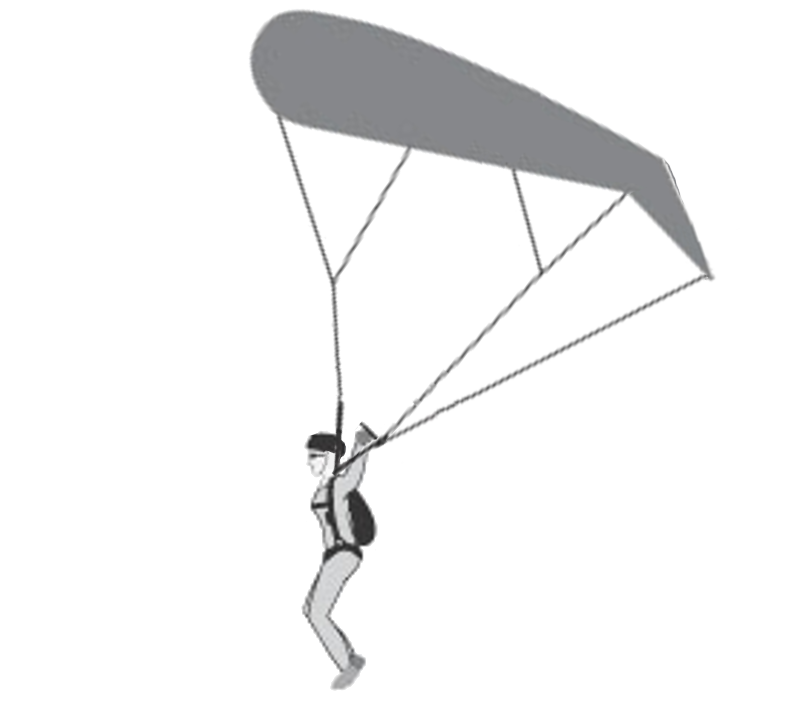 Utflating
Stopp
Swoop (flatt)
Øvelser
Øvelser
5 hopp med øvelser
Hopp ‘n pop
Ofte lavhopp
Minimum høyde 6000 fot
Filmes og debrifes
Siste manøver avsluttes i minst 2000 fot
Skap landingsseparasjon
Utsprang etter wingload
Hjelp hverandre med rekkefølge
Øvelser
Hopper 1
Hopper 2
Hopper 3
Hopper 4
Hopper 5
Hopper 6
Jumprun
Øvelse 1: Landing og flare
Identifisere lengde på styreliner
Fly skjermen rett frem med hendene helt oppe
Trekk rolig i styrehåndtak til halen på skjermen blir påvirket
Gjør et omtrentlig cm mål på hvor langt du må dra for at halen på skjermen påvirkes
Punktet der halen påvirkes er der man vil ha hendene ved «aktiv flyging»
Trene på flareteknikk og landingens fire faser: finale, utflating, swoop og avslutning
Fly skjermen i «full flight» -> gjennomfør flare til «avslutning». Kjenn hvordan skjermen flater ut. Varier mellom å se på skjermen og horisonten for å se utflatingen
Fly skjermen med kvart brems, gjennomfør samme som pkt. 1
Fly skjermen med halv brems, gjennomfør samme som pkt. 1
Fly skjermen med tre-kvart brems, gjennomfør samme som pkt. 1
Repeter pkt. 1-4 og kjenn på forskjellen i utflating. Forsøk å få like bra utflating med tre-kvart brems som med «full flight»
Landing
Landingsprioriteringer
Flare langs kroppen
Øvelse 2: Flyging på brems og box-øvelse
Fly et avrundet firkantmønster
Start på «full flight»
Gå til kvart brems før utgangen av svingen
Fortsett på kvart brems til neste sving
Gå til halv brems før utgangen av svingen
Fortsett på halvbrems til neste sving
Gå til tre kvart brems før utgangen av svingen
Fortsett på tre kvart brems til neste sving
Gjennomfør full flare før utgangen av siste sving
Landing
Landingsprioriteringer
Lande på planlagt landingsbane (20m bredde)
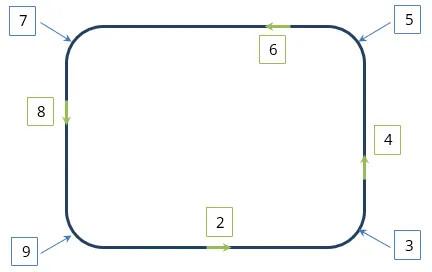 Øvelse 3: Svingstopp og unnamanøver
Stup og “bail-out”
Etter åpning, gjennomfør simulert unnamanøver til trygg retning med bruk av bakre løftestropper
Øvelsen startes med valgfri kombinasjon av bruk av styrehåndtak, bakre/fremre løftestropper og seletøy
180° sving til utflating på styrehåndtak til full flare
270° sving til utflating på styrehåndtak til full flare
+++° sving til utflating på styrehåndtak til full flare
Landing
Eleven skal fly mønsteret sitt på kvart brems (dersom forholdene tillater det). Flate svinger gjennomføres med styrehåndtak og seletøy
Eleven skal lande på angitt «landingsbane» (10m presisjon i side)
Eleven går rolig til full fart i god tid på finalen før landing
Øvelse 4: Stall
Stall på toggles
Se på skjermen 
Gå til kontrollpunkt
Stall på bakriser
Se på skjermen 
Gå til kontrollpunkt
Landing
Benytt en angitt rullebane. Legg til begrensning i lengde (50m total), i tillegg til i side (10m total)
Eleven skal gjøre justeringer i mønsteret for å treffe presist
Øvelse 5: Valgfri øvelse
Planlegg et hopp med øvelsesmomenter
Landing
Benytt en angitt rullebane. Legg til begrensning i lengde (50m total), i tillegg til i side (10m total)
Eleven skal gjøre justeringer i mønsteret for å treffe presist